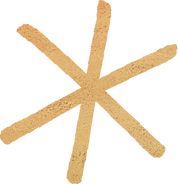 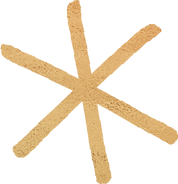 Merry Christmas!
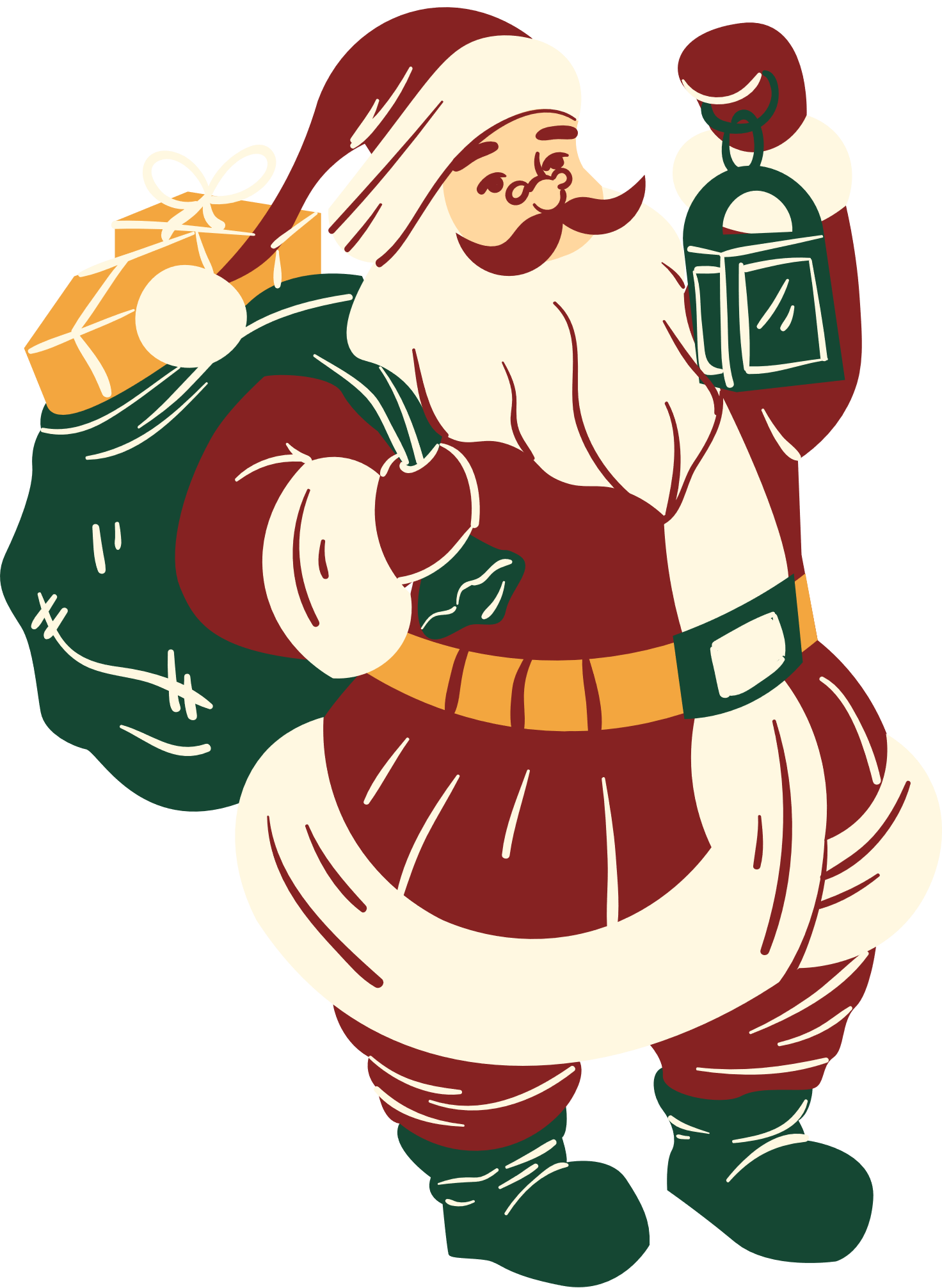 Hannah 
Morales
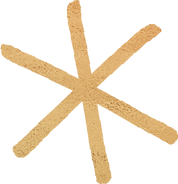 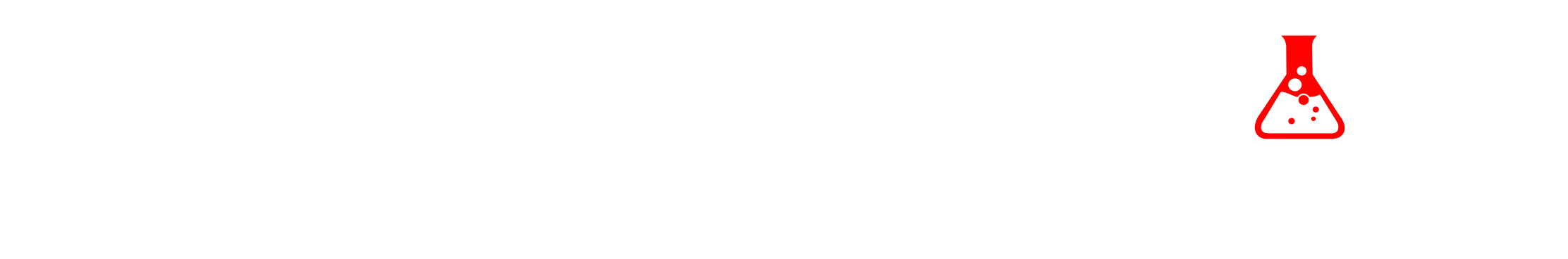 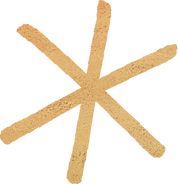